中草藥發展與用藥安全
第5組
王建智
陸泓志
林倉成
賴柏誠
劉宜倫
薄荷介紹
土名叫「銀丹草」

是中華常用中藥之一

清爽可口。平常以薄荷
代茶，清心明目。
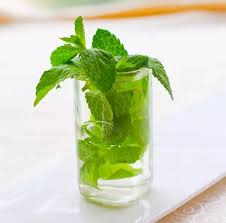 常見種類
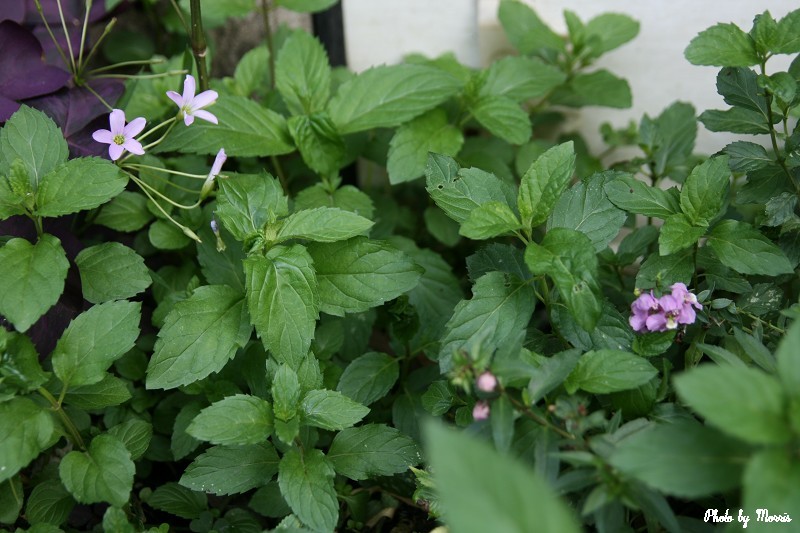 巧克力薄荷
    不帶有巧克力味道,有清甜香味
    可拿來泡茶。
荷蘭薄荷
    花市最常見的一種薄荷,葉片紋路很深,有青箭口香糖的味道。
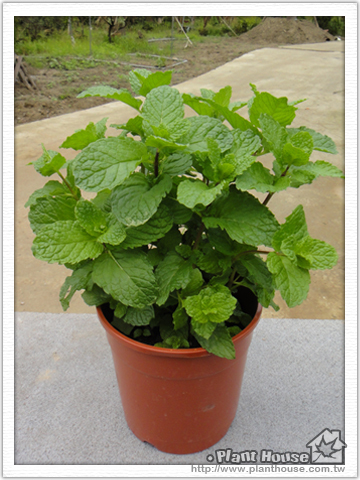 薄荷成分及功效
主要成分薄荷醇

薄荷精油對消化系統非常有益

薄荷精油可以提神,幫助思緒清晰
工業用途
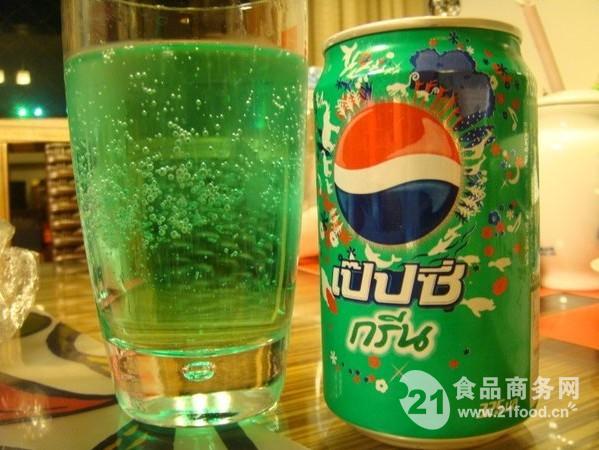 1、食品添加劑

2、煙草矯味劑
　
3、日化加香殺菌劑
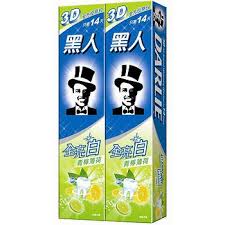 西藥用途
刺激和抑制神經的作用

消炎和抗菌的作用

健胃和祛風的作用

芳香和調味的作用
中藥用途
用於風熱感冒，溫病初起。

用於頭痛目赤，咽喉腫痛。

用於麻疹不透，風疹瘙癢。

用於肝鬱氣滯，胸悶脅痛。
應用發展
1.抗癌

2.促進透皮吸收作用

3.對中樞神經系統的作用
薄荷的副作用
薄荷含揮發油1～3%，油中含薄荷醇(薄荷腦)80%左右，服薄荷腦20毫升可致嚴重中毒。中毒常因過量服用所致。
中毒表現：多在進食后10餘分鐘至數小時發病。表现為噁心、嘔吐、腹痛、頭昏、手足麻木、步態不稳、昏睡、昏迷等。部分患者可出現喉頭痙攣、呼吸慢、呼吸道分泌物增加、血壓下降等。可能發生過敏性皮膚改變。
食用方法
薄荷涼茶：新鮮薄荷葉少許，清洗乾淨，沸水沖泡，放入適量白砂糖，自然冷卻。日飲3～5杯，飲用後通體舒坦，精力倍增。　

薄荷茶：用薄荷葉泡
    茶喝，泡法同普通茶
    葉一樣，飲用有清涼感，是清熱利尿的良藥。
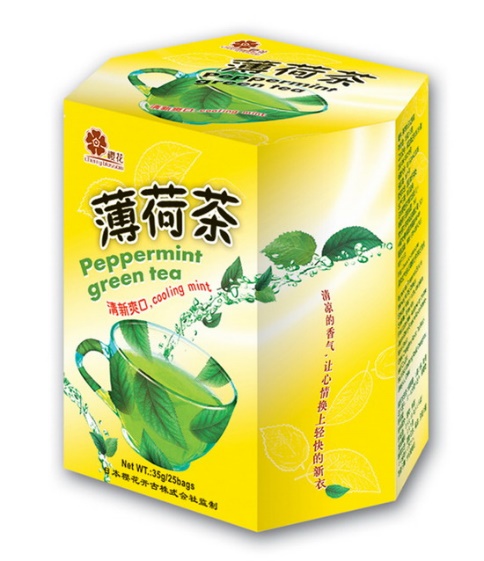 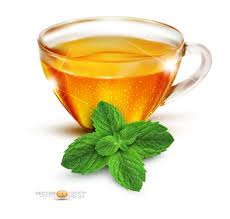 Q&A
1.藥品薄荷醇含量?
新鮮葉含揮髮油0.8~1%。油中主成分為薄荷醇，含量約77~78%,故以此計算
2.抗癌研究?
http://www.sotcm.com/journalofsotcmprofessionaledition/banzhiliankangzhongliu_ch.html
3.透皮吸收
http://www.tjzhongyiyao.com/tjzyydxxb/ch/reader/create_pdf.aspx?file_no=20020128&flag=&journal_id=tjzyydxxb&year_id=2002
參考資料
http://cht.a-hospital.com/w/%E8%96%84%E8%8D%B7
https://www.google.com.tw/search?q=%E8%96%84%E8%8D%B7%E7%94%A2%E5%93%81&rlz=1C1KMZB_enTW585TW585&espv=2&biw=1366&bih=643&source=lnms&tbm=isch&sa=X&ved=0ahUKEwjG2Nvjv8TJAhXEFZQKHUf-B3sQ_AUIBigB#imgrc=_
http://zh.wikihow.com/%E7%A7%8D%E6%A4%8D%E8%96%84%E8%8D%B7
http://tw.gigacircle.com/3299525-1
http://yibian.hopto.org/yao/?yno=52
http://programme.rthk.hk/assets/files/rthk/radio5/elderly/%E9%A2%A8%E7%96%B9.pdf
http://www.wedargroup.com/nutrtional_issue/wedar040713.htm
THE   END